What are Health Inequities and What are the Root Causes
Jennifer Valenzuela, LICSW, MPH
Chief People & Equity Officer, Health Leads
October 16, 2019
1
What do you think is the #1 predictor of your lifespan?
[Speaker Notes: \]
Your Zip Code
Jamaica PlainLife Expectancy
82.8
Roxbury Life Expectancy
77.60
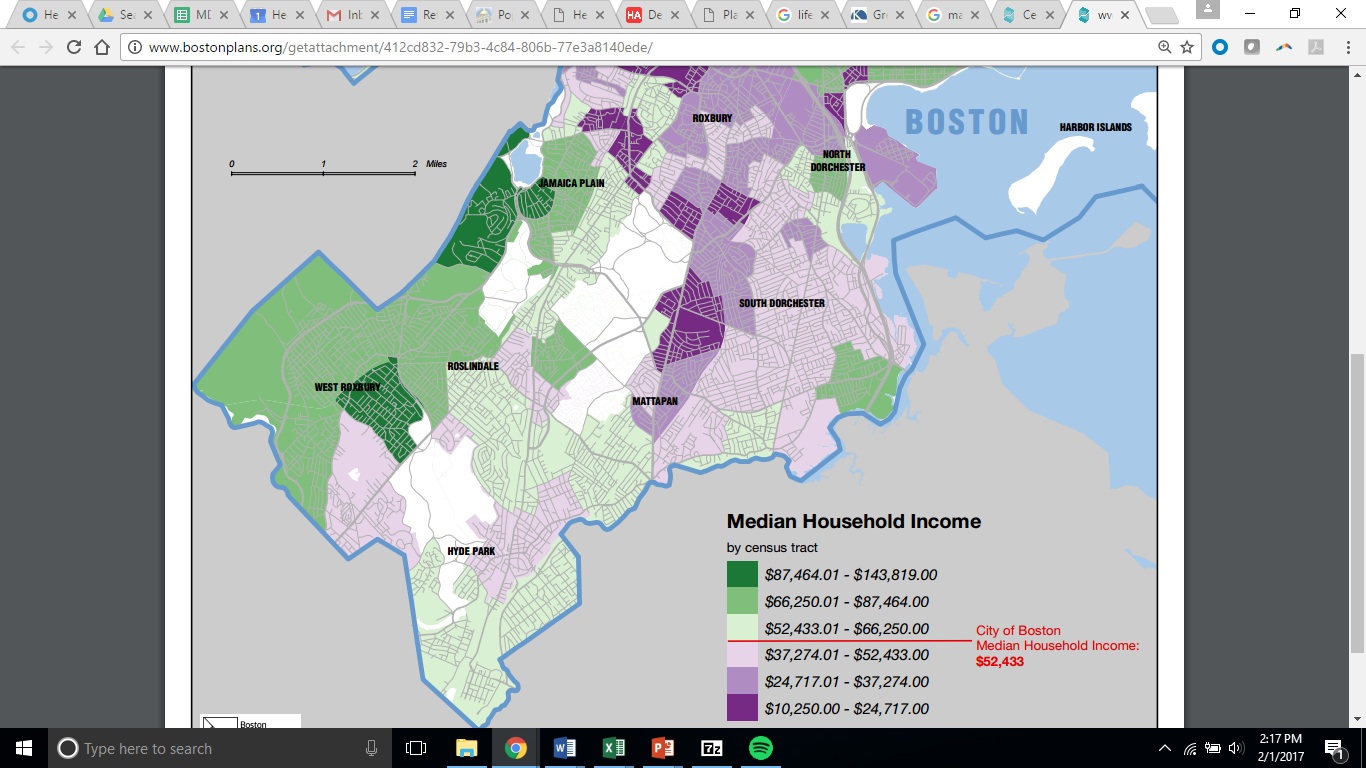 Weston Life Expectancy
83.7 years
Map produced by the Office of Digital Cartography & GIS, BRA. November 2011.
https://www.rwjf.org/en/library/interactives/whereyouliveaffectshowlongyoulive.html
[Speaker Notes: http://www.hsph.harvard.edu/news/features/zip-code-better-predictor-of-health-than-genetic-code/
http://www.bostonplans.org/getattachment/412cd832-79b3-4c84-806b-77e3a8140ede/
http://www.bphc.org/whatwedo/health-equity-social-justice/tools-and-resources/Documents/PlaceMatters-Update-04-13.pdf
Springfield College- 75.60]
This story plays out in communities across the country…
Approximately 245,000 deaths in the U.S. in 2000 were attributable to low education, and 
176,000 to racial segregation
162,000 to low social support
133,000 to individual-level poverty
119,000 to income inequality
39,000 to area-level poverty.
The gap in life expectancy between the richest 1% and poorest 1% of individuals is 14.6 years for men and 10.1 years for women. 
Even after controlling for other traditional measures of socioeconomic status, children are more likely to have asthma, migraines/severe headaches, or ear infections the closer their family is to the federal poverty line.
© 2019 Health Leads. All rights reserved.
4
Life expectancy is declining
© 2019 Health Leads. All rights reserved.
5
With an imbalance of health care and social spending…
© 2019 Health Leads. All rights reserved.
6
…while we continue to see subpar life expectancy and infant mortality rate in the US
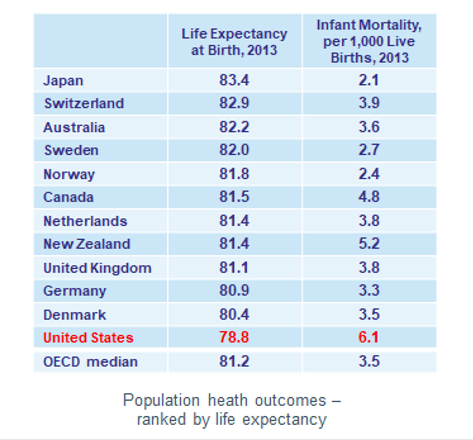 © 2019 Health Leads. All rights reserved.
7
What’s happening?
8
Social Determinants of Health
Relative Influence on Health*
the “conditions in which people are born, grow, live, work, and age” and “the fundamental drivers of these conditions.”
World Health Organization’s Commission on the Social Determinants of Health
100%
Access to Care
Quality of Care
20%
Clinical Care
90%
80%
Air & Water Quality
Housing & Transit
10% Environment
70%
Tobacco Use
Diet & Exercise
Alcohol & Drug Use
Sexual Activity
30%
Health Behaviors
60%
50%
80% of the modifiable factors are shaped by life outside the clinic
40%
Education
Employment
Income
Family & Social Support
Community Safety
30%
40%
Social and Economic Factors
20%
10%
*https://www.ncbi.nlm.nih.gov/pmc/articles/PMC3134519/
© 2019 Health Leads. All rights reserved.
9
Over 80% have SDOH as part of patient care
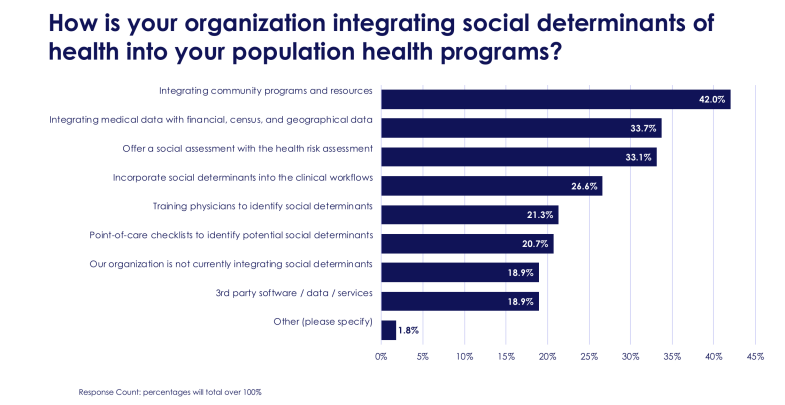 © 2019 Health Leads. All rights reserved.
[Speaker Notes: Community programs-  CHWs 
Integrating Medical Data-  MA Homelessness higher pm/pm
Social Assessment:  ACOs, HMOs doing the assessment around housing, food, etc
SD Into workflow:  screening 
Training physicians:  asking questions.  Similar to PHQ-9  Point-of-care checklists-]
Learning from our partners
Looking for ways to streamline all screens and make use of z-codes 
Considering using food insecurity questions as the ‘gateway’ for more conversation with patients 
Z-codes documenting homelessness (for example) could support higher payments from payers as evidence of a more complex population
 Z-codes trigger pop-ups in EHRs for care teams and enable a view of the prevalence of needs across a patient population more easily
Increasingly focused on Community Health Workers (CHWs)
Technology looked to as the ‘magic wand.’   Much lower success if technology is in absence of navigation support and partnership
Patient advisory is desired, but few are doing this
Community partnerships are key
Health Related Social Needs or Social Determinants of Health
While targeted, small-scale social interventions provide invaluable assistance for individual patients, we must also remain focused on the social determinants that perpetuate poor health at the community level.
Brian Castrucci & John Auerbach
“Meeting Individual Social Needs Falls Short Of Addressing Social Determinants Of Health, " Health Affairs Blog, January 16, 2019.DOI: 10.1377/hblog20190115.234942
© 2019 Health Leads. All rights reserved.
12
© 2019 Health Leads. All rights reserved.
13
We’ve made great progress, but we’re not getting at the root of the inequities that drive disease
Traditional healthcare
© 2019 Health Leads. All rights reserved.
14
[Speaker Notes: MA CAN- potentially gets to the social inequities if working to make policy changes that impact preconception health for black women in Boston 
MA- work happening at MassHealth level is at the institutional inequities and living conditions 
NY- Women, infants and Children (WIC) example of how Health Leads is addressing institutional inequities and living conditions
CA- example of both case management, individual risk behaviors (desk work), to living conditions (training of caregivers) to institutional (food is medicine and Medicaid changes)]
Why is this happening?
15
Disparity “implies a difference of some kind; it can be said that disparity is not undesirable in itself unless it results in some consequence that can be understood as unfair or unjust.”    Differences in the presence of disease, health outcomes, or access to health care between population groups. 

Inequity “implies unfairness and injustice; inequities are always undesirable and should be subject to serious moral criticism.”
Differences in health that are unnecessary and avoidable.
Pain Medicine, Volume 9, Issue 5, July 2008, Pages 613 –623, https://academic.oup.com/painmedicine/article/9/5/613/1852051
16
Inequity
Disparity
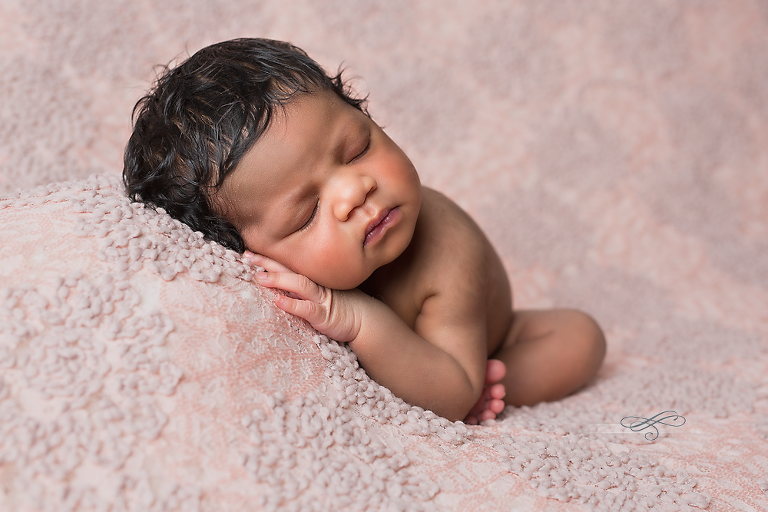 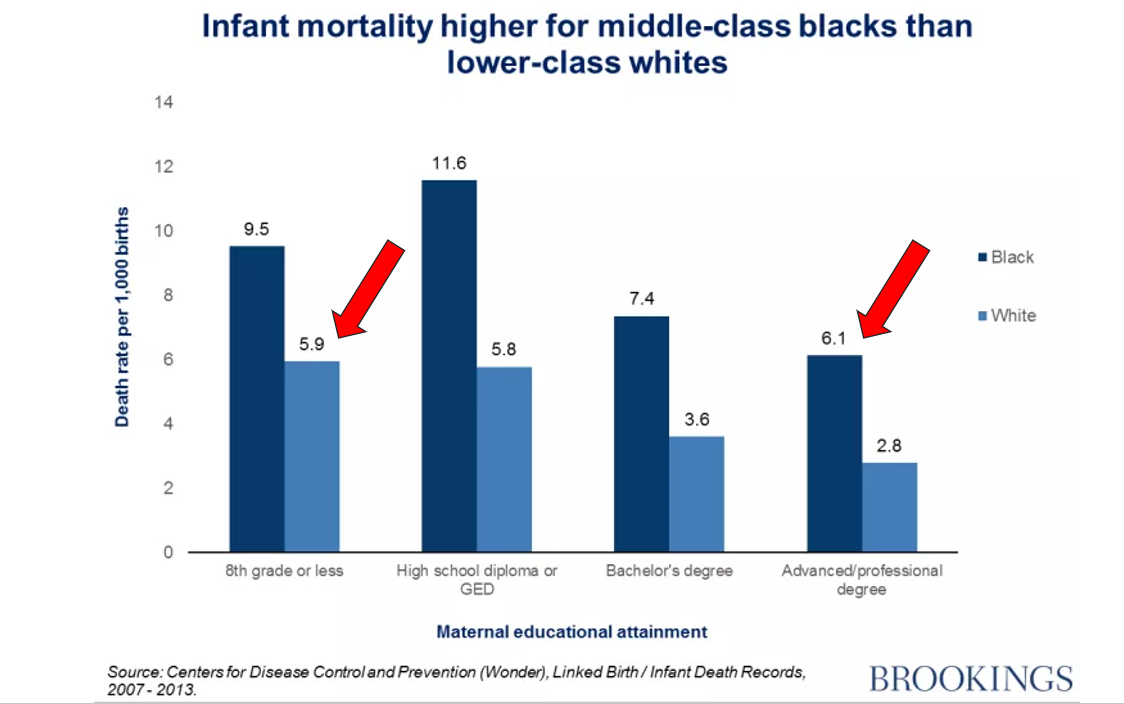 Weight at birth
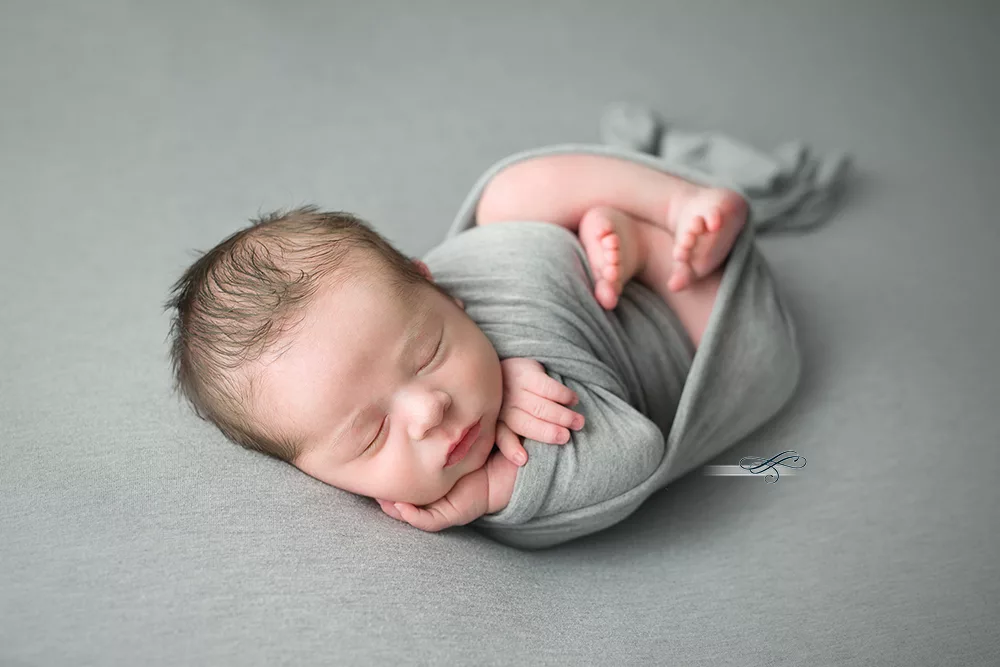 © 2019 Health Leads. All rights reserved.
17
[Speaker Notes: https://www.bphc.org/whatwedo/health-equity-social-justice/what-is-health-equity/Pages/Health-Disparities-vs.-Health-Inequities.aspx]
18
www.groundwaterapproach.net
[Speaker Notes: www.groundwaterapproach.net]
The simple story
Addressing basic resource needs as part of care
Reduced needs
Better health
19
[Speaker Notes: \]
Trace the pathway from social inequities to community conditions to disparate outcomes
© 2018 Health Leads. All rights reserved.
20
21
Thank You!
jvalenzuela@healthleadsusa.org
© 2018 Health Leads. All rights reserved.
22